Control de Calidad.
Equipo#4:
Corella Velarde Sofía
Figueroa Ramírez Oscar
Nieblas Cruz Eliana Melissa
Ruiz Aguilera Diego Inocente
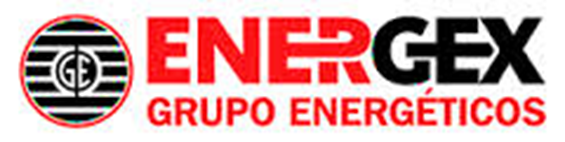 ENERGEX TRANS-ENERGETICOS s.a. de c.v.
Ubicación: 634-b Carretera Hermosillo-Guaymas.
Hermosillo, Sonora.
Grupo Energéticos es una empresa dedicada al transporte y comercialización de productos PEMEX, enfocada a la venta de Diésel SIN & Diésel Industrial Bajo Azufre, siendo líder nacional en venta de Diésel
Se cuenta con RECARGAS ENERGEX que controla, administra, soluciona, asegura y demuestra rendimientos del gasto de combustible a través de un medio de pago electrónico innovador digital vía biométrica.
La empresa no cuenta con un plan de control, por lo tanto este problema servirá para implementar uno en esta empresa y así concientizar a los empleados a que se tenga un mejor control.
Imágenes de la empresa